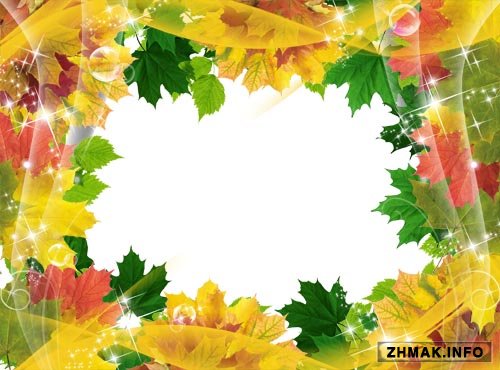 Осенняя
 чехарда
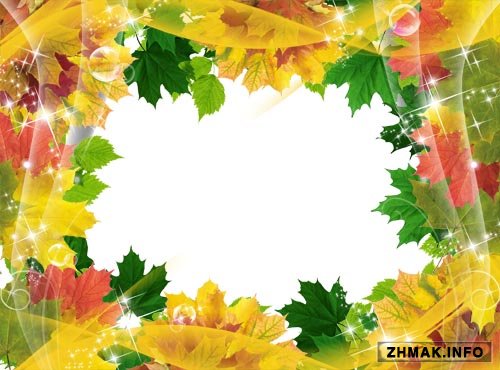 Правила игры: Игра напоминает игру «Шоу десять миллионов». В игре участвуют все учащиеся-  по 2 человека в каждом туре. Каждый класс в начале игры получает 1 миллион рублей. Цель - донести до конца игры как можно большую сумму. Действуют три подсказки: помощь класса, помощь классного руководителя, помощь ведущего. Чья команда до конца игры не воспользуется      
            ни одной подсказкой  -  получает 30 тыс
                                                               рублей
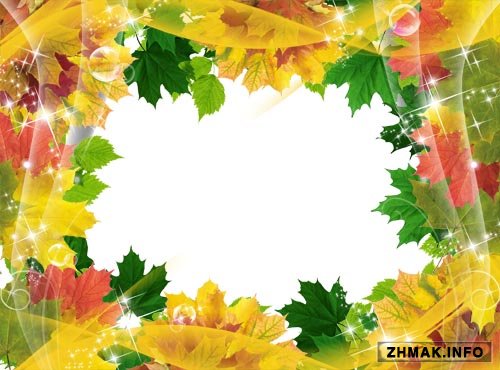 1 тур
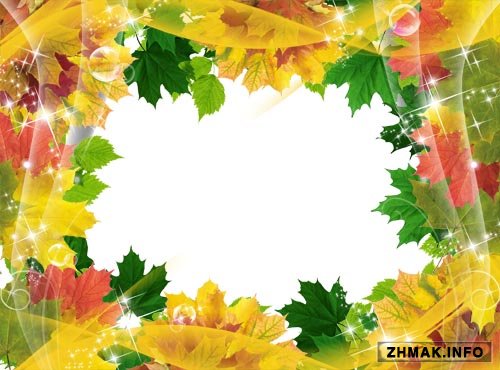 Кто из актеров российского кино родился  не  осенью?
Михаил Галустян, 
 2)   Сегрей Безруков  
                   3)Марат Башаров
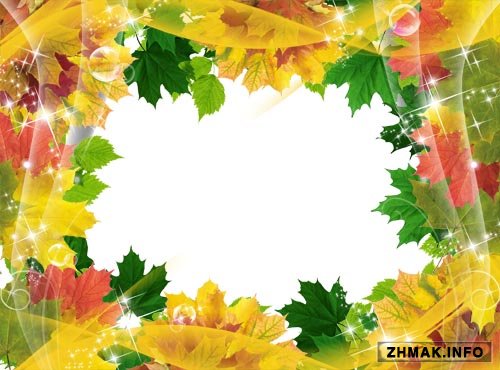 Кто из актеров российского кино родился  не  осенью?
Михаил Галустян, 
 2)   Сегрей Безруков  
                   3)Марат Башаров
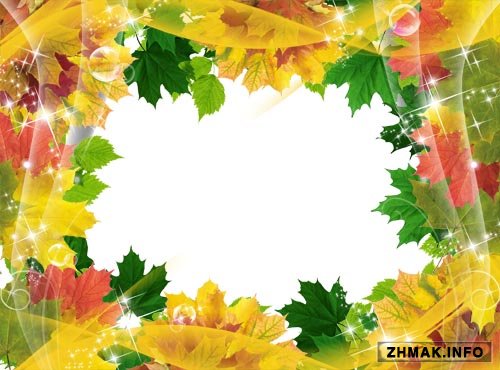 .     В каком месяце празднуется 
Покров Пресвятой Богородицы?
в сентябре,
         2)в октябре, 
                3)  в ноябре.
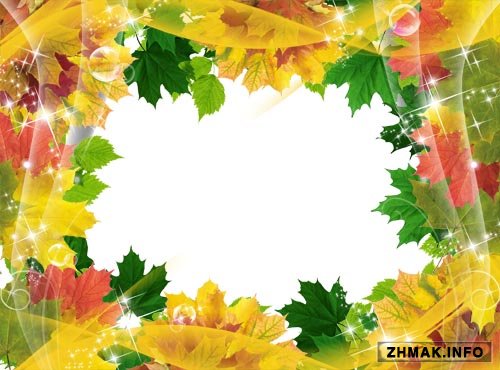 .     В каком месяце празднуется 
Покров Пресвятой Богородицы?
в сентябре,
         2)в октябре, 
                3)  в ноябре.
. Кто автор картины «Золотая осень»? 
  
 1) И. Шишкин,
  
2)И. Левитан,    

3)  И. Репин.
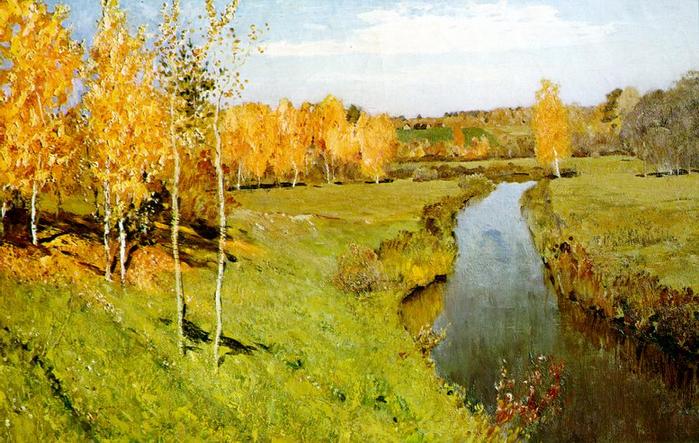 . Кто автор картины «Золотая осень»? 
  
 1) И. Шишкин,
  
2)И. Левитан,    

3)  И. Репин.
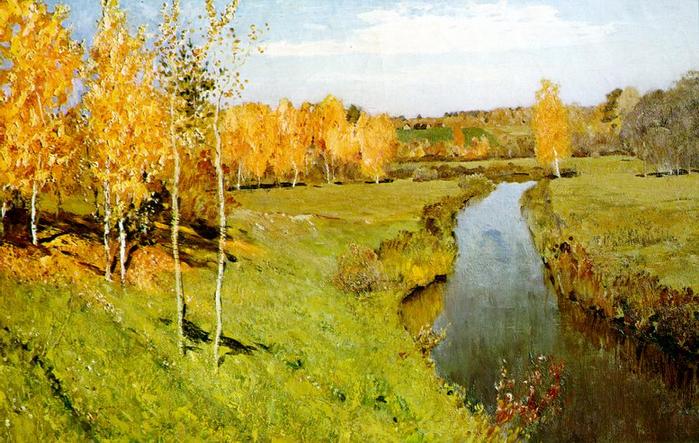 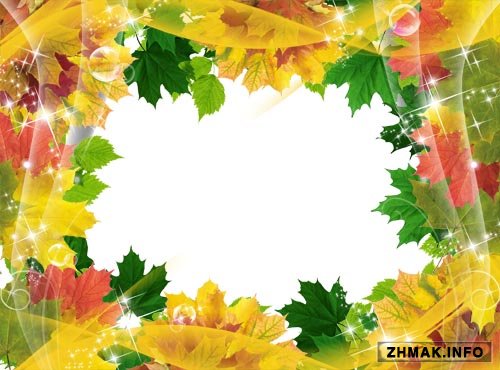 . В каком осеннем месяце  
      31 день?
      1) в сентябре, 
 
2) в октябре,

              3) в  ноябре
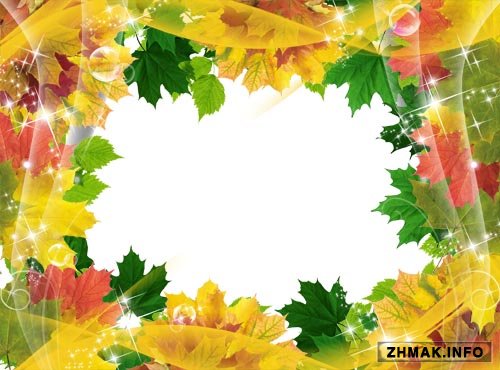 . В каком осеннем месяце  
       31 день?
      1) в сентябре, 
 
2) в октябре,

              3) в  ноябре
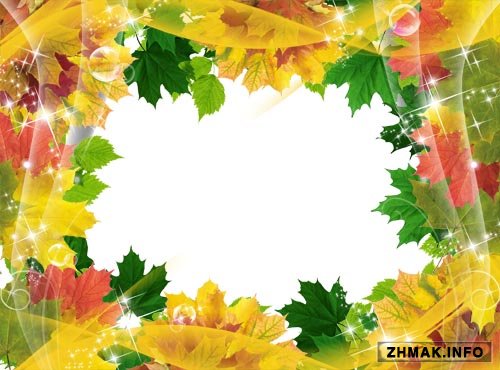 2 тур
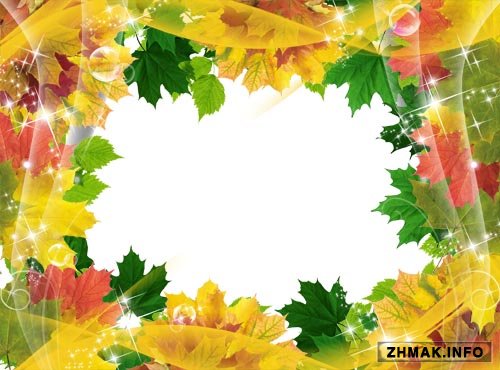 Какая из телепередач 
впервые вышла в эфир 
1 сентября 1964 года?
1)Утренняя почта,  
 2) Ледниковый период,  
     3) Спокойной ночи, малыши.
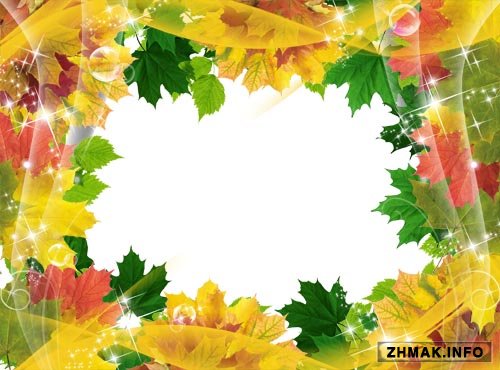 Какая из телепередач 
впервые вышла в эфир 
1 сентября 1964 года?
1)Утренняя почта,  
 2) Ледниковый период,  
     3) Спокойной ночи, малыши.
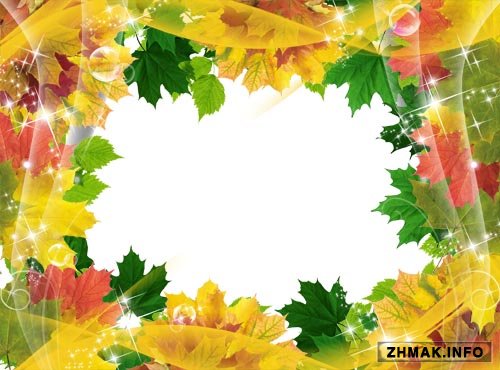 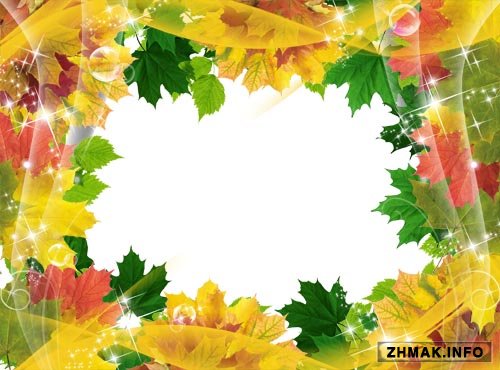 Когда Владимир Путин 
отмечает свой 
день рождения?
1) 7 сентября,  
2) 7 октября, 
          3) 7 ноября.
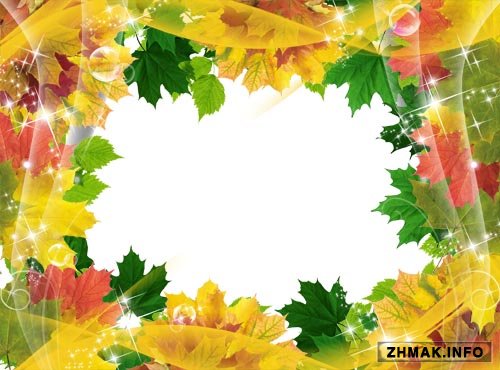 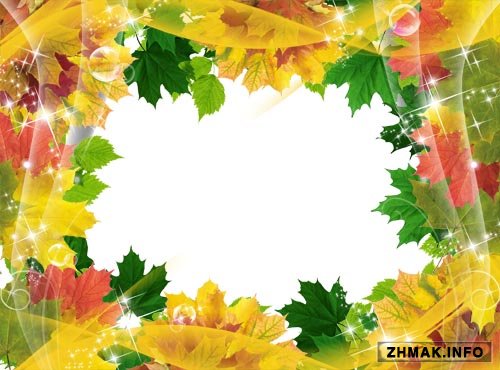 Когда Владимир Путин 
отмечает свой 
день рождения?
1) 7 сентября,  
2) 7 октября, 
          3) 7 ноября.
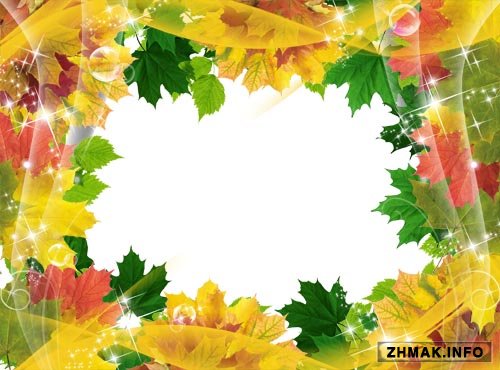 Какой овощ  не понадобится 
для приготовления борща?
Горох,  
 свекла,    
 капуста.
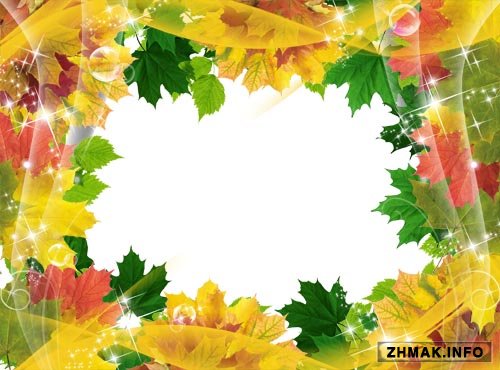 Какой овощ  не понадобится 
для приготовления борща?
Горох,  
 свекла,    
 капуста.
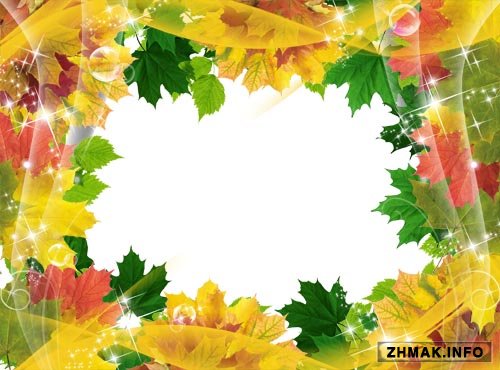 Какой осенний месяц 
в старину называли  «хмурень»?
         1)   Сентябрь,  
           2) октябрь, 
             3) ноябрь
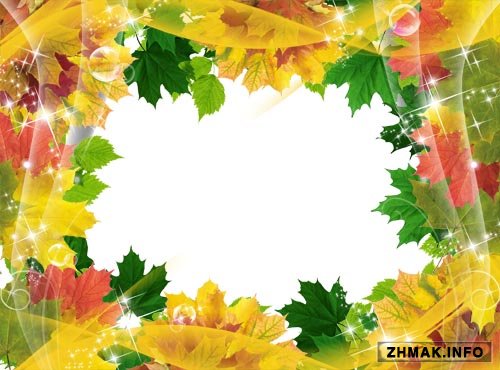 Какой осенний месяц 
в старину называли  «хмурень»?
         1)   Сентябрь,  
           2) октябрь, 
             3) ноябрь
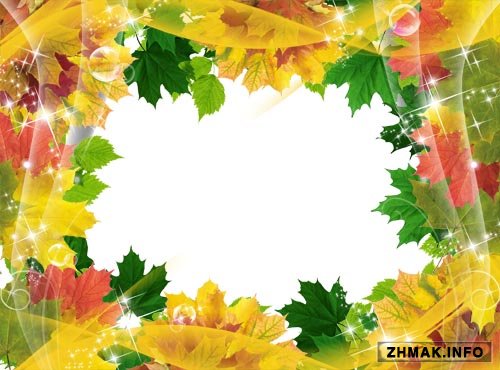 3 тур
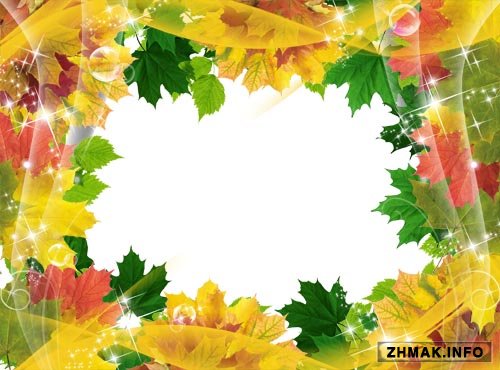 Когда  начнутся
 осенние каникулы ?
1)  3 ноября,    
            2) 1 ноября,   
                   3) 31 октября.
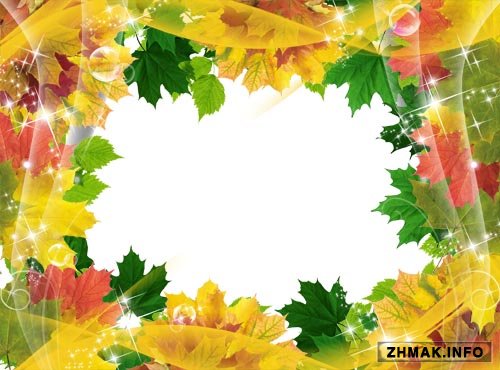 Когда  начнутся
 осенние каникулы ?
1)  3 ноября,    
            2) 1 ноября,   
                   3) 31 октября.
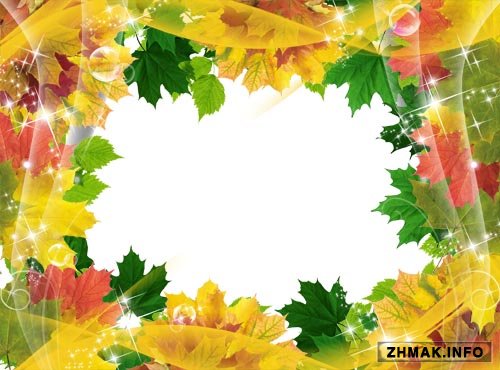 Какие птицы самыми 
первыми улетают на юг?
    1)Скворцы,    
          2) грачи,   
                 3) ласточки.
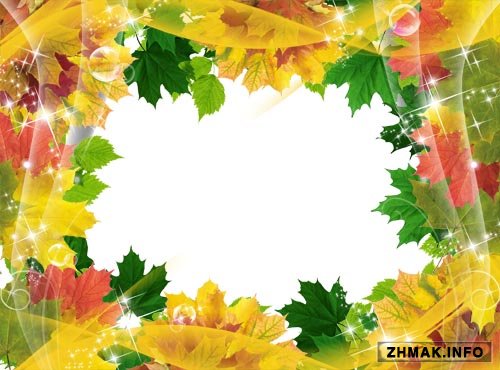 Какие птицы самыми 
первыми улетают на юг?
    1)Скворцы,    
          2) грачи,   
                 3) ласточки.
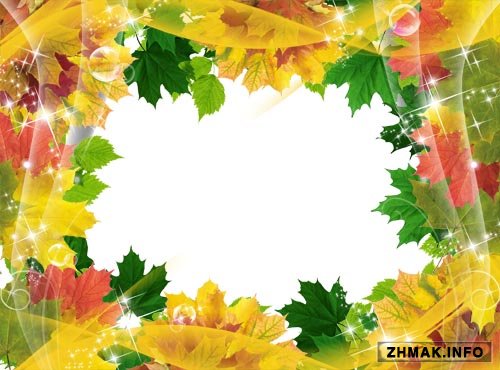 Какой  российский 
поп -певец 
празднует  свой день рождение 
в сентябре?
1)Дима Билан,
2) Филипп Киркоров, 
               3) Александр Розенбаум
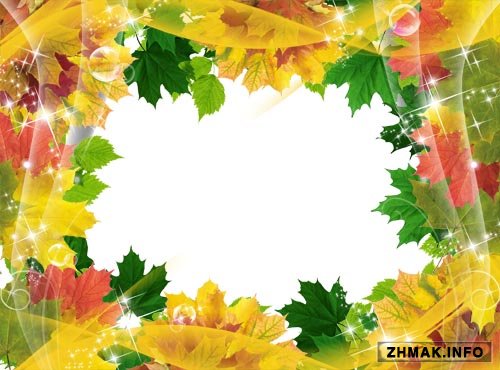 Какой  российский 
поп -певец 
празднует  свой день рождение 
в сентябре?
1)Дима Билан,
2) Филипп Киркоров, 
               3) Александр Розенбаум
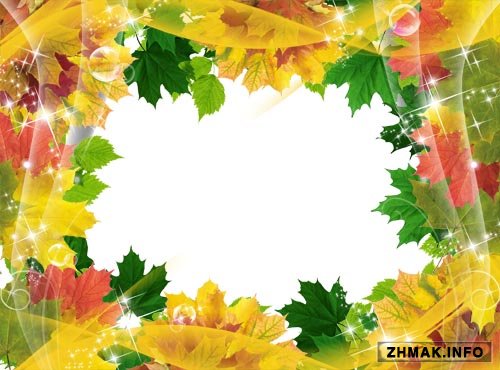 Какое слово пропущено
 в стихотворении А. Пушкина:
Унылая пора! Очей очарованье!
Приятна мне твоя прощальная краса –
Люблю я пышное природы увяданье,
В багрец и в золото одетые ……,   
      1)Поля,  2)  леса,   3) луга
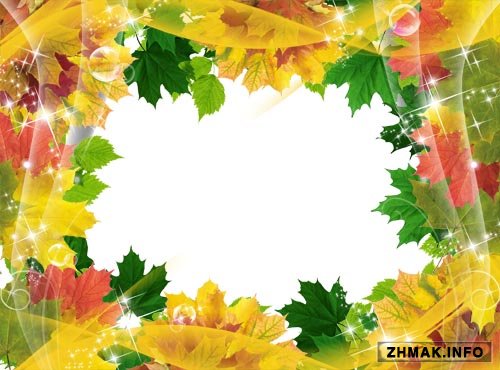 Какое слово пропущено
 в стихотворении А. Пушкина:
Унылая пора! Очей очарованье!
Приятна мне твоя прощальная краса –
Люблю я пышное природы увяданье,
В багрец и в золото одетые ……,   
      1)Поля,  2)  леса,   3) луга
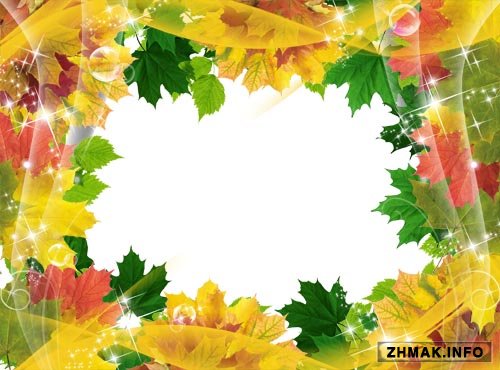 4 тур
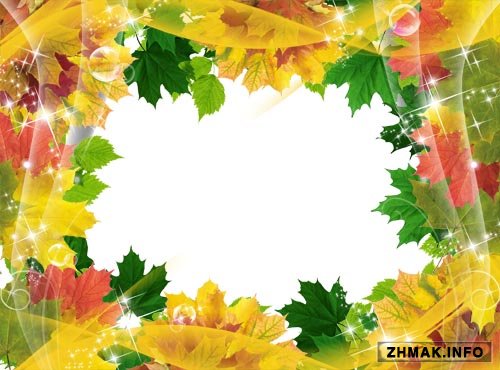 Кто автор строк: 
Есть в осени первоначальной
Короткая, но дивная пора –
Весь день стоит как бы хрустальный,
И лучезарны вечера. . .
1)Пушкин,     2)Тютчев,       
                                   3)Бунин
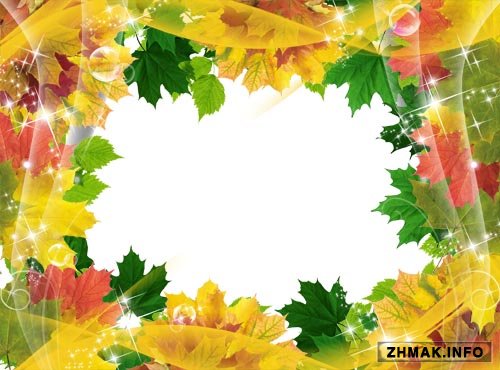 Кто автор строк: 
Есть в осени первоначальной
Короткая, но дивная пора –
Весь день стоит как бы хрустальный,
И лучезарны вечера. . .
1)Пушкин,     2)Тютчев,       
                                   3)Бунин
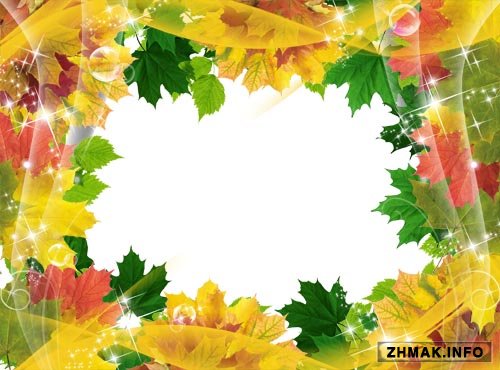 Когда начинается 
осень в Австралии?
В марте,  
    в июне,  
  в августе
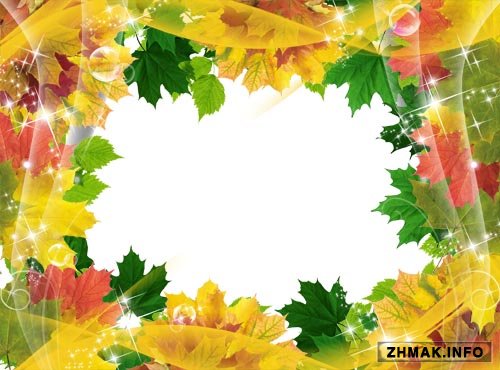 Когда начинается 
осень в Австралии?
В марте,  
    в июне,  
  в августе
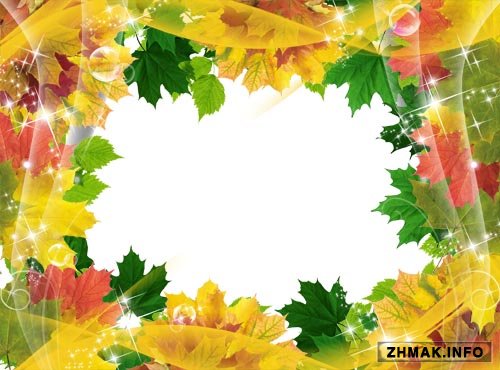 Какая певица 
родилась в октябре?
   1)  Слава,   
2) Сати Казанова,  
 3)    Нюша
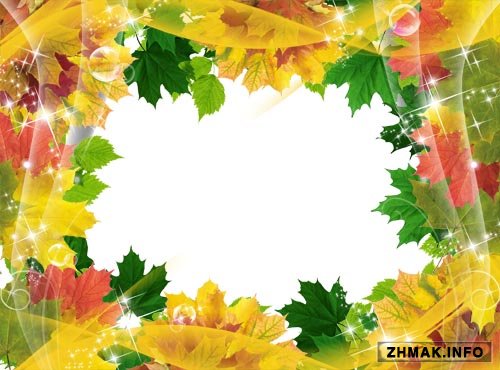 Какая певица 
родилась в октябре?
   1)  Слава,   
2) Сати Казанова,  
 3)    Нюша
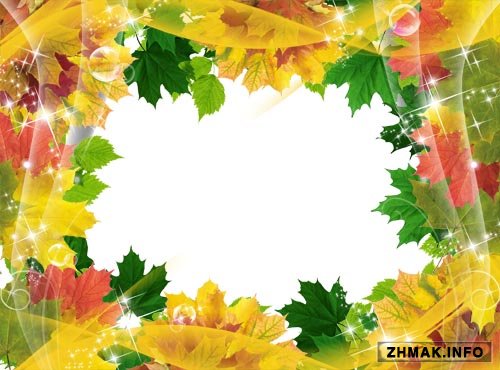 У какого зверя 
осенью в листопад 
появляются детёныши?
   1) у белки, 
 2) у зайца,   
3)  у волка
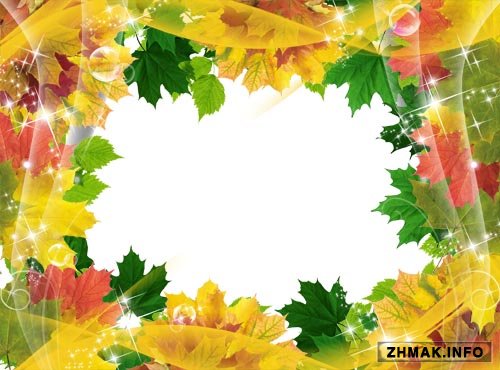 У какого зверя 
осенью в листопад 
появляются детёныши?
   1) у белки, 
 2) у зайца,   
3)  у волка
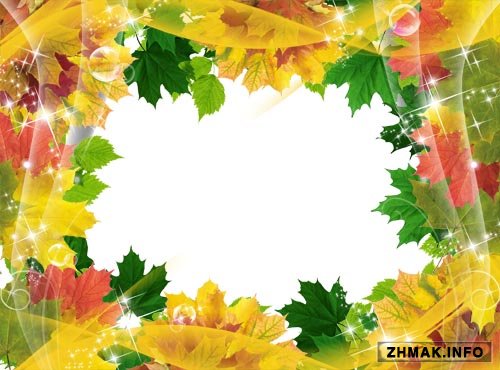 5 тур
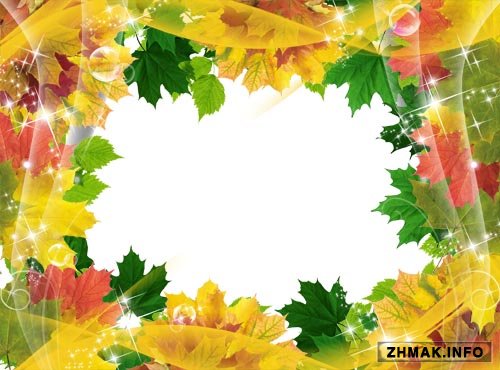 Кто  будет праздновать 
свой профессиональный
 праздник в первый учебный
 день второй четверти?
1)Инженеры-механики,    
 2)   спасатели МЧС   
 3) полицейские.
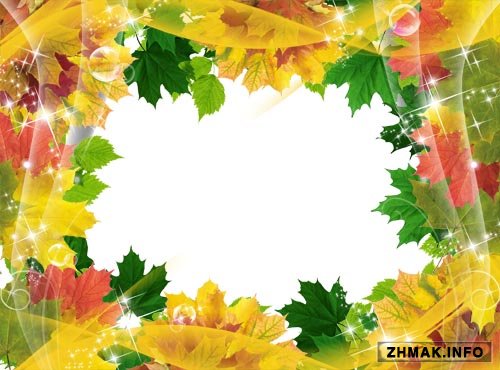 Кто  будет праздновать 
свой профессиональный
 праздник в первый учебный
 день второй четверти?
1)Инженеры-механики,    
 2)   спасатели МЧС   
 3) полицейские.
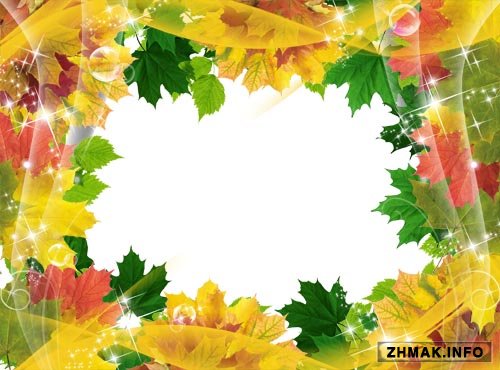 Закончи пословицу:
  Весна красна цветами –
 а осень
грибами,   
 плодами, 
   урожаем.
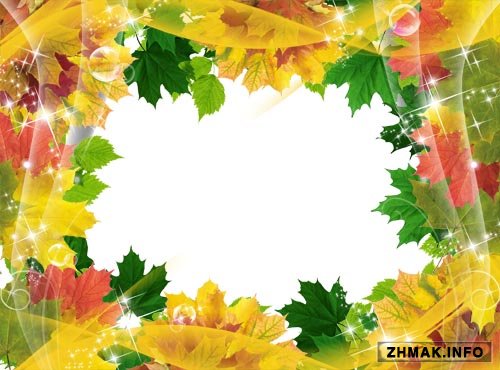 Закончи пословицу:
  Весна красна цветами –
 а осень
грибами,   
 плодами, 
   урожаем.
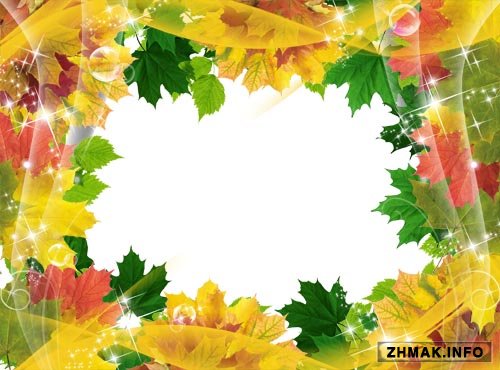 Разгадайте загадку: 
Встали в ряд богатыри,
Верно службу служат.
Голова у них внутри,
Борода - снаружи!?
Кукуруза,  
             2)картофель,
3)  грибы
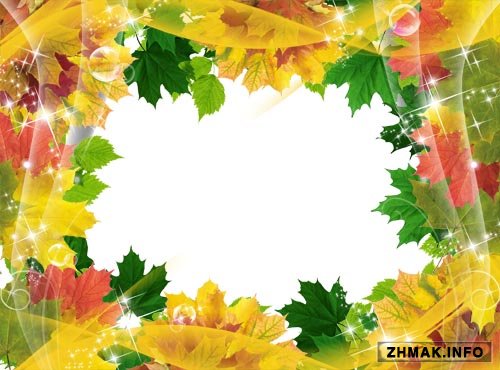 Разгадайте загадку: 
Встали в ряд богатыри,
Верно службу служат.
Голова у них внутри,
Борода - снаружи!?
Кукуруза,  
             2)картофель,
3)  грибы
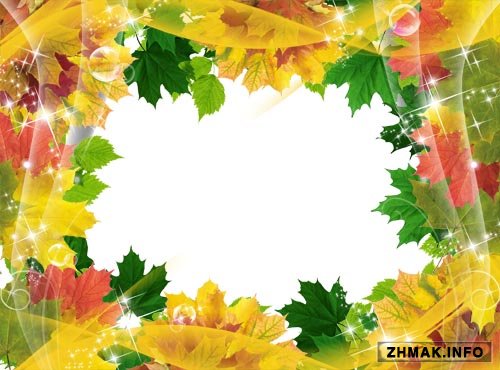 Почему листья верхушек 
деревьев опадают последними? 
1)Они самые молодые.  
 2) на них меньше дует ветер,
 3) не хотят и не падают
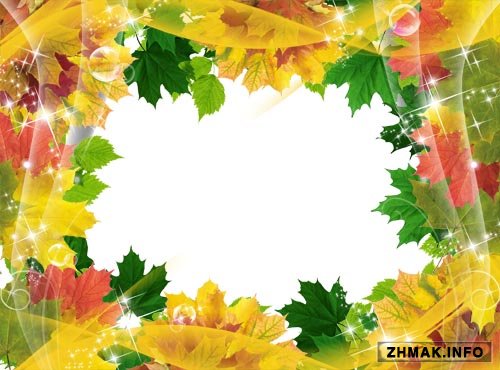 Почему листья верхушек 
деревьев опадают последними? 
1)Они самые молодые.  
 2) на них меньше дует ветер,
 3) не хотят и не падают
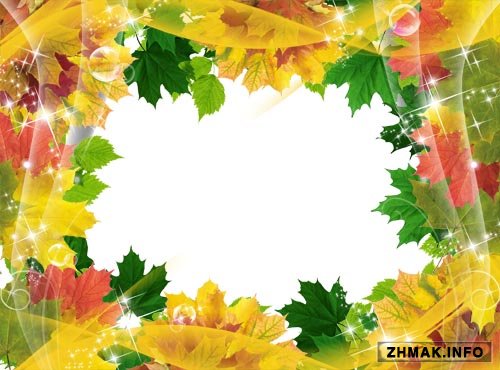 Спасибо 
за внимание